Lattus Boot Camp 

Transfer oF information (TOI)
John Hilgers
Senior Software Engineering Manager
StorNext QA
July 15 – 16, 2013
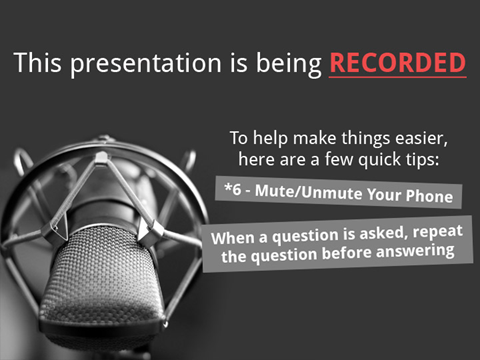 2
Welcome to Lattus Boot Camp
Thanks for committing your time
Cell phones !
$$$$ fund 
Laptop usage
Informal, raise questions
Everything is Webex’ed and will be recorded
Take back and spread the information
Wiki site:
http://dxwiki.quantum.com/dxwiki/StorNext_4.7#SN_4.6_.2F_4.6.1_.2F_4.7_TOI_Planning
http://dxwiki.quantum.com/dxwiki/StorNext
Quick Introductions (Name and Group)
Any questions?
3
TOI Audience
Initial Request
Data Protection (Mgr: Jim Peters)
StorNext Support (Mgr: Vinzenz Esser)
StorNext Sustaining (Mgr: Sue Bechly)

Purpose of this TOI
Provide Quantum Data Protection, Support & Sustaining Groups with details the testing experiences and lessons learned from StorNext QA.
Focus on triaging difficult Amplidata Issues
How/When to utilize Amplidata Support
Overview of critical issues encountered for Lattus & Multi-Geo
4
TOI Audience
Interest from other groups
Tape Automation
Disk Products
Dxi
Platform Engineering
Pre-Sales
Quality
Pubs/Training
Product & Project Management
Technical Marketing
Software Architects

Welcome everyone !
5
Amplidata / StorNext Interaction
Weekly Engineering Meetings between StorNext Engineering and Amplidata Engineering
Led by Jeff Cheeney
StorNext QA, StorNext Dev, StorNext Sustaining, Hardware Engineering

Amplidata Issues tracked thru Amplidata Tickets (Jira)
DSS-xxxx:   DSS=  (bitspread technology)
AMIF-xxxx:    AMIF= Amplidata Management Infrastructure
Communication flow on tickets thru RSS feeds

StorNext Bugzilla also tracks Amplidata Tickets
New Product within Bugzilla called Lattus
Several Components
6
AmpliStor Drops
AmpliStor 3.0.3
AmpliStor 3.1.0
AmpliStor 3.1.2
AmpliStor 3.1.3 – SN 4.6 
AmpliStor 3.1.4 -  SN 4.6.1 (early Aug)
Future – White Chapel (3.2.1)
Future – White Temple (?)
7
TOI Presenters - Monday
Presenter - 
Larry Kriewald (StorNext Test Architect)

Amplidata Basics
Hardware, Features, Functions, Data Structures
Lattus 3.1.4 Installation
Lattus Operations
Multi-Geo Overview
Critical Issues
8
TOI Presenters - Tuesday
Larry – follow up from Monday (2 hours)

Presenter
Bob Albers (StorNext Test Lead)

Lattus -M
Install & Config
Testing
Issues

StorNext
Install, config, operation
Testing
Issues
9
TOI Logistics
Lots of information to cover in 2 days
Detailed agenda is in the meeting invite
Meetings are recorded and will be posted to SN Wiki
Timekeeper - Hilgers

Questions
Parking Lot recording for time-consuming questions
10
TOI Schedule
11